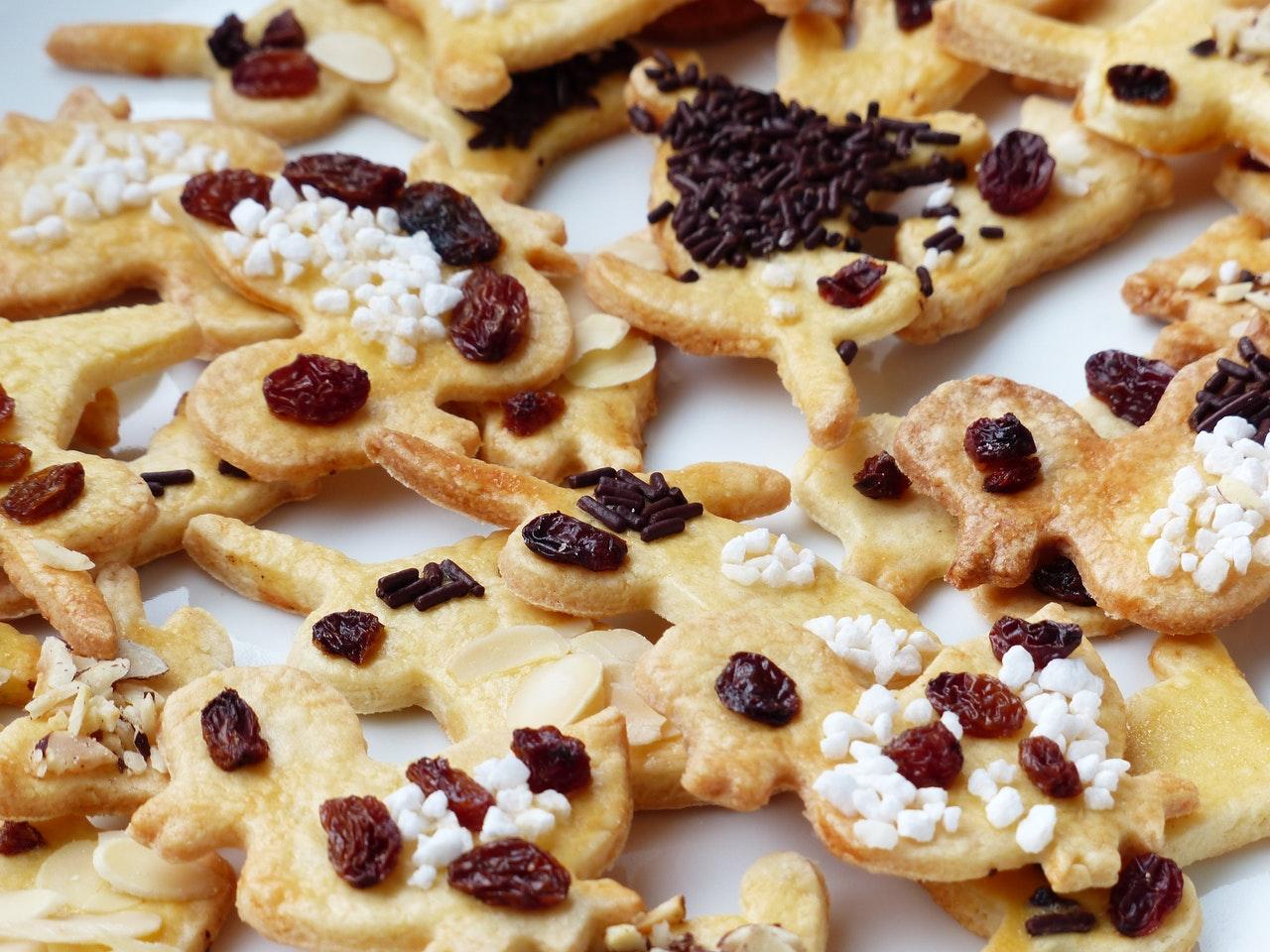 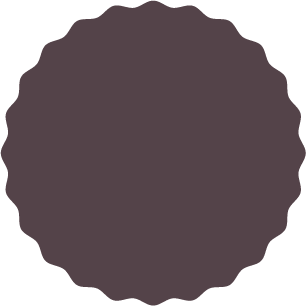 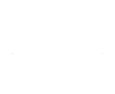 BAKERY
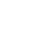 ALWAYS FRESH
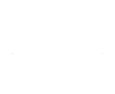 BAKERY
ALWAYS FRESH
(123) 456-7890
Mail@domain.ltd
New York, JS.
Domain.ltd